Systems Reading Group 2022
Progressive polynomial approximations for fast correctly-rounded math libraries
Mridul Aanjaneya, Jay P. Lim, Santosh Nagarakatte
Discussion Lead : Sorav Bansal
Floating Point
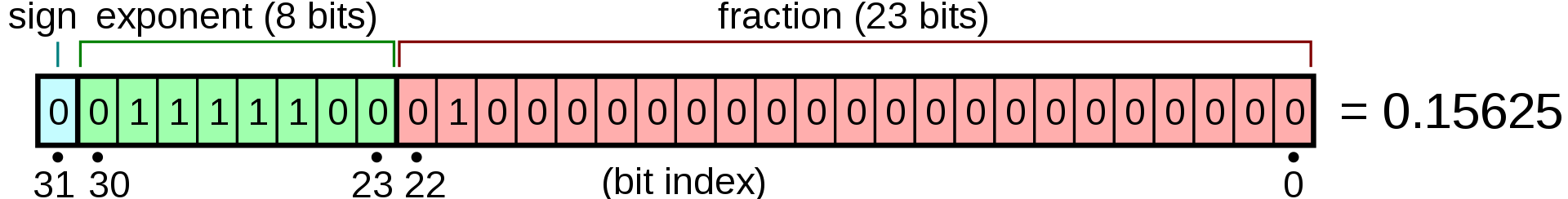 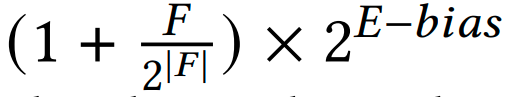 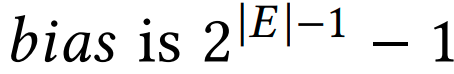 Number Line (Green lines mark representable values)
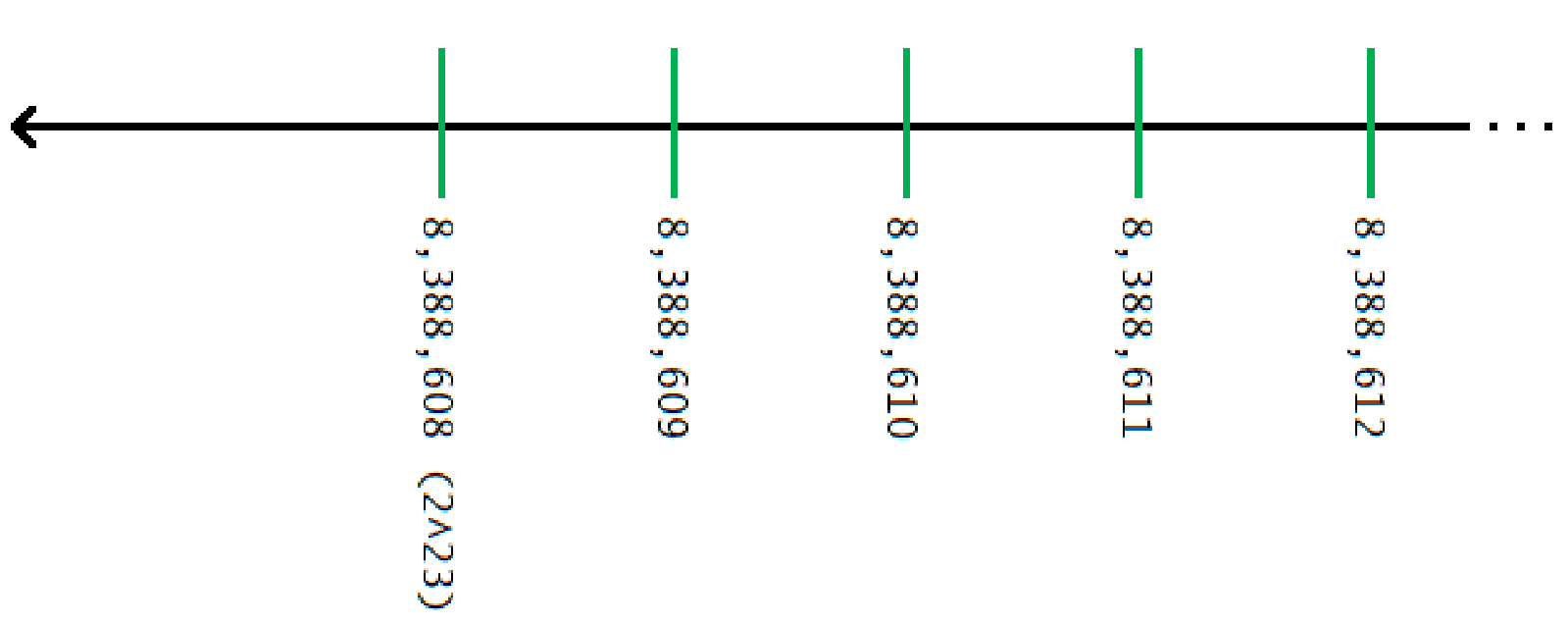 Number Line (Green lines mark representable values)
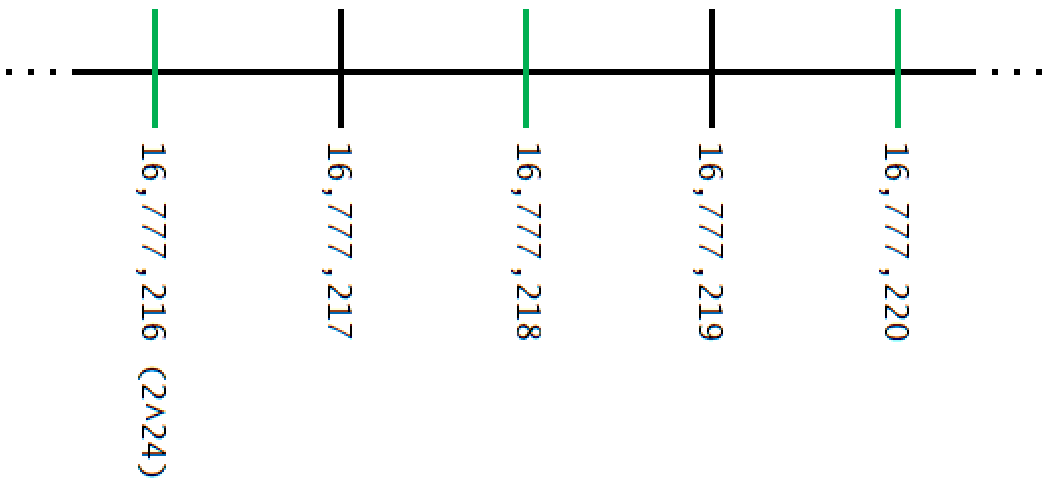 Number Line (Green lines mark representable values)
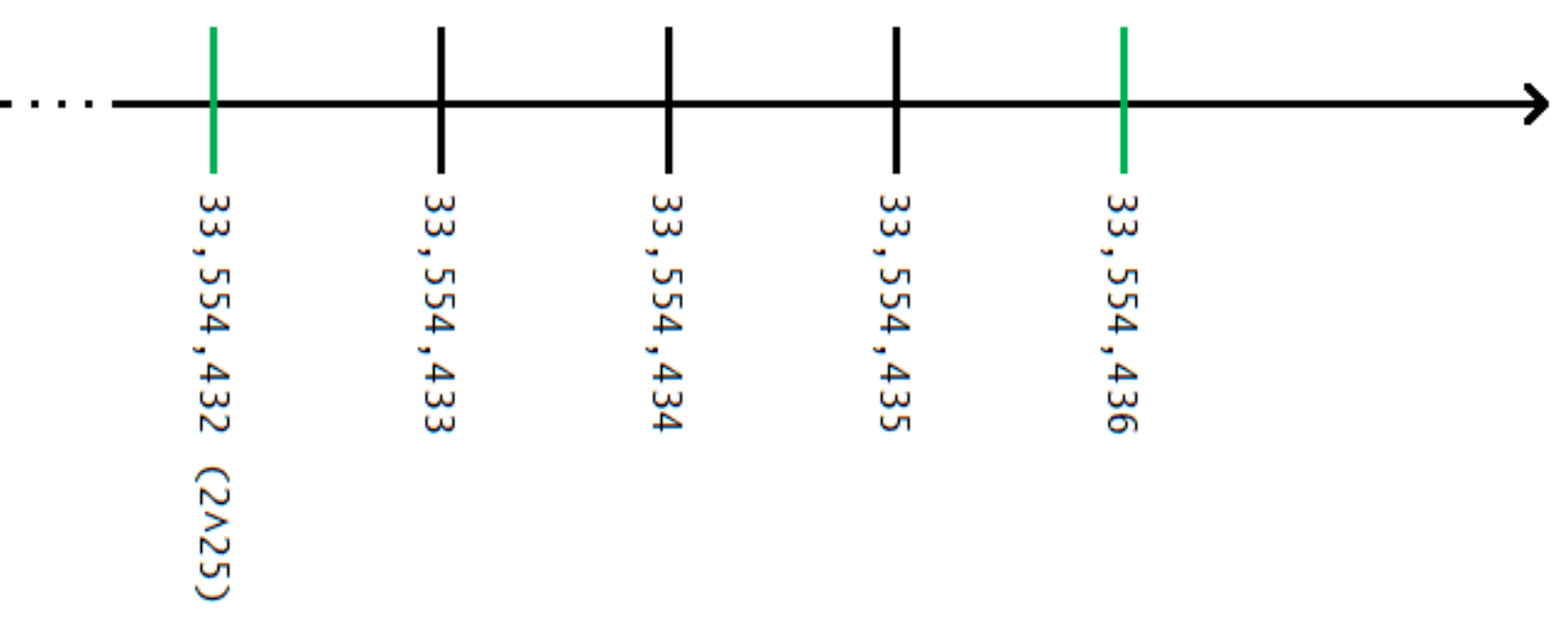 Elementary Functions (log x, e^x, sin x, cos x, …)
If the input (x) is a floating point number
The output is a real number that is usually not a representable value
Five rounding modes
Round to nearest; ties to even
Round to nearest; ties away from zero
Round up (towards +infinity)
Round down (towards -infinity)
Round toward zero
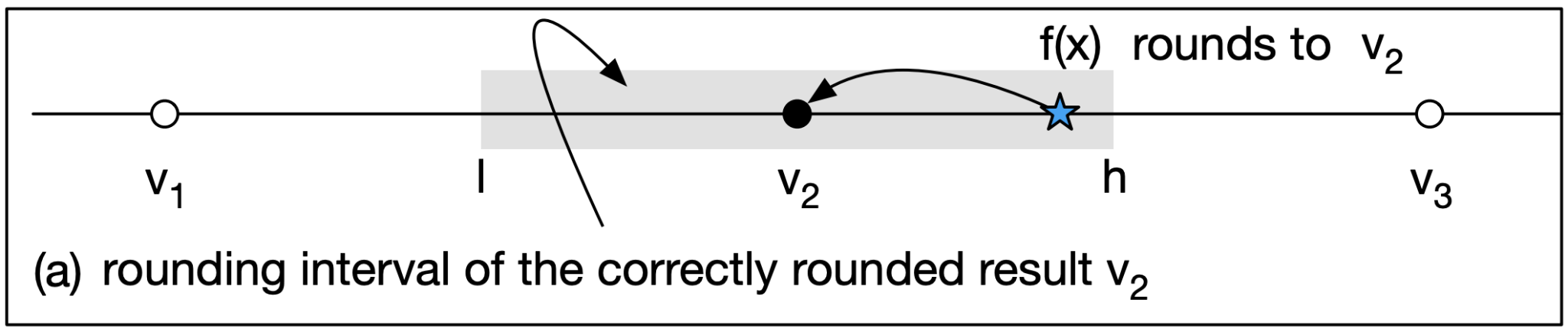 bfloat16
IEEE 754
tensorflow32
Example : Round to Odd
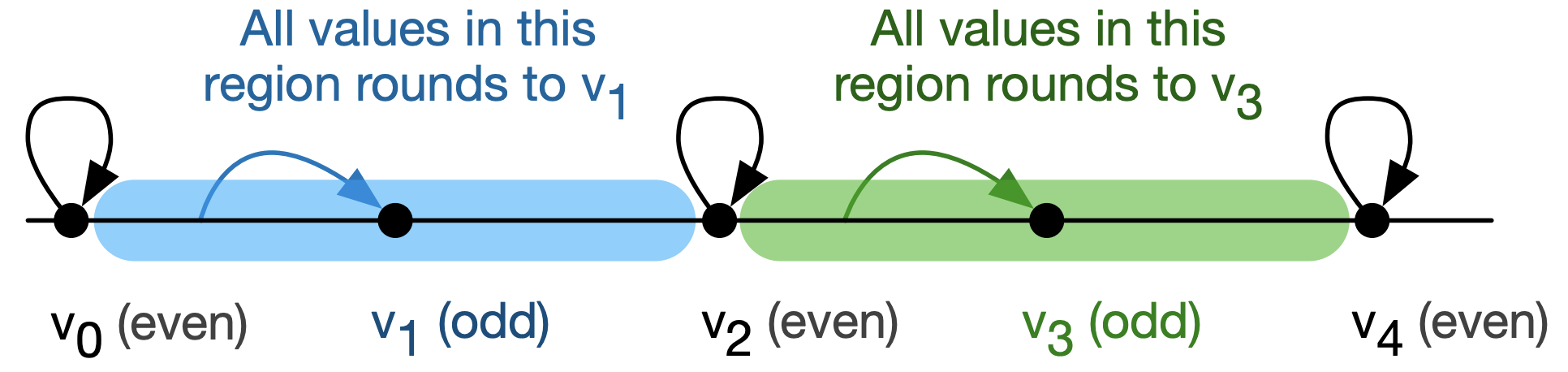 How are these functions implemented today (mechanism)
Hardware instructions
Software implementations
How are these functions implemented today (algorithms)
Polynomial Approximations

Find a polynomial, e.g., of degree 5, that produces a real-valued number close to the actual answer for a given range of inputs.
Possible to segment the input space at the cost of more memory consumption

Minimax strategy : Bound the maximum error of such a polynomial approximation

Important: This strategy works on (infinite precision) real numbers
Characteristics of the Minimax strategy
Pros
Efficient to identify in real-valued algebra?

Cons
Rounding errors
Not necessarily the most efficient implementation possible
This paper
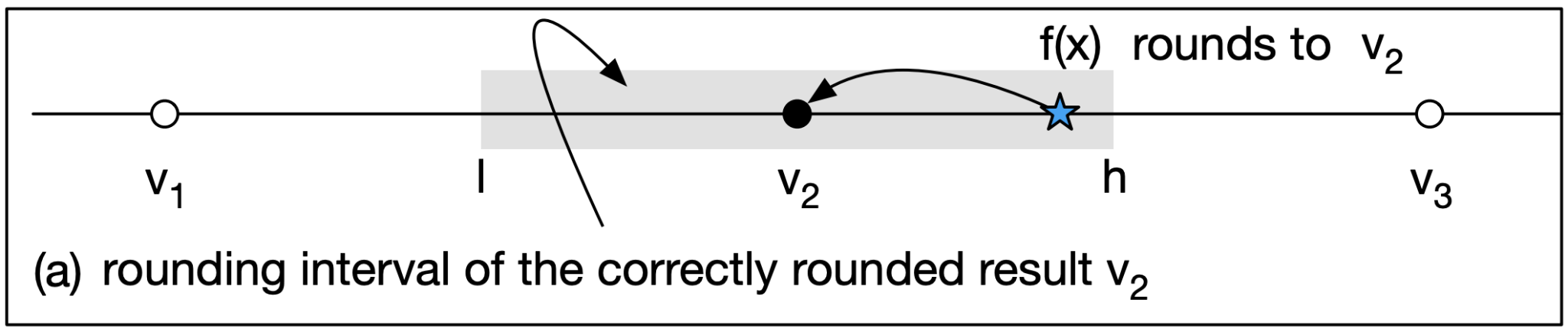 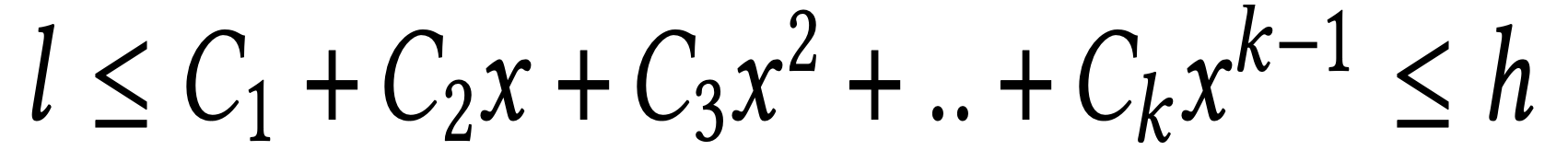 Six-term Fifth-degree Polynomial
Objective of the ALgorithm
Find C1, C2, …, Ck, such that these equations are satisfied for all possible input values of floating point numbers “x” and the corresponding (infinite precision) output values “l” and “h”
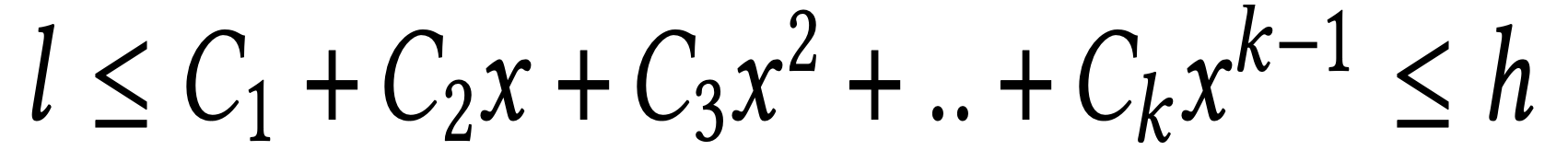 Naive Algorithm
Enumerate all possible inputs (e.g., 2^32 inputs for 32-bit values)
Create that many inequality constraints
Send these constraints to an Linear Programming (LP) Solver


Problem:  Modern ILP Solvers cannot solve such large problem sizes (2^32 constraints)
Potential Solution:  Use input segmentation (at the cost of more memory)
Tackling Rounding Modes
Naive Approach
Create a separate ILP for each rounding mode and solve separately

Prior work of the Authors  (RLIBM-ALL)
If the precision of the floating point representation is “n” bits
If we generate a polynomial approximation that produces correctly rounded results for a FP representation of “n+2” bits using the round-to-odd mode
This output can be used to generate correctly rounded results for all other rounding modes with “n” bits of precision
Used segmentation of Input Space
Progressive Polynomials : A Harder Problem
Find a polynomial approximation
That generates the correctly rounded result for Float32 representation when all terms are used
That generates the correctly rounded result for a smaller representation (e.g., bfloat16) when a subset of the terms are used
Progressive Polynomials : A Harder Problem
Find a polynomial approximation
That generates the correctly rounded result for Float32 representation when all terms are used
That generates the correctly rounded result for a smaller representation (e.g., bfloat16) when a subset of the terms are used
Similar Solution (if we can get it to scale)Add more constraints to the LP Formulation for the lower-precision representation using the exact same coefficients
Formulation for Progressive Polynomials
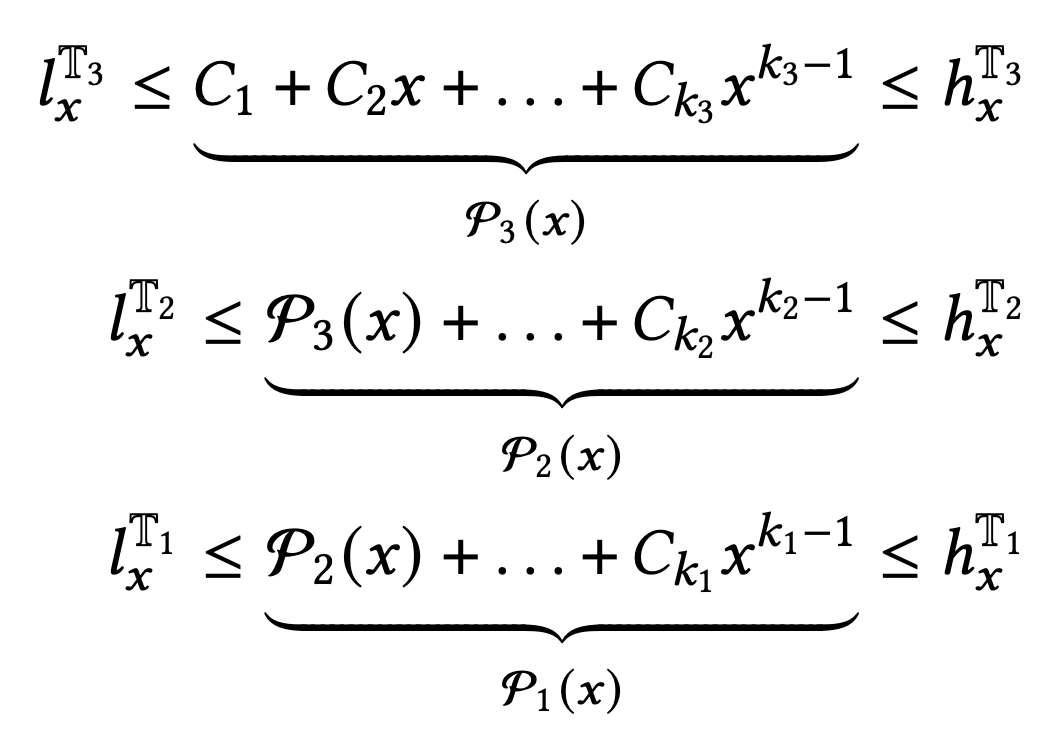 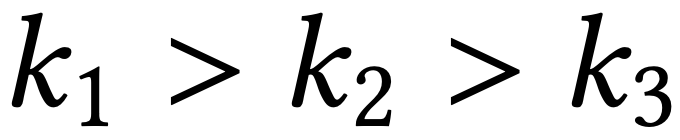 Key Idea based on Prior Work (Authors were previously unaware of this prior work)
If there exists a solution to the LP, then that solution is a “low rank” solution, e.g., rank of 6 for a six-term polynomial.

However there are millions (or billions) of constraints on the same (small) set of coefficients.

If we can have an algorithm that identifies some subset of the constraints that are “full rank” constraints (linearly independent constraints), we are done
The solution of the full-rank constraints will be a solution to all constraints
But we do not know the rank a priori (although we know that it is likely small)
Iteratively increase the number of terms for the entire polynomial
And for the individual representations

Until we find a solution

It takes a long time to find the solution.  But the solution is efficiently implemented in the library  (Synthesis)
Clarkson’s Method
Fast randomized algorithm to identify k linearly independent constraints that identifies the polynomial of degree k
Let “M” be a multi-set of constraints (millions to billions)
Step 1:  Sample 6k^2 constraints S from M uniformly at random
Step 2:  Solve S using  an LP solver, solution x*
Step 3:  Check how many constraints of M are not satisfied by x*
If more than 1/3k of M constraints are not satisfied, discard this sample and goto Step 1
Else lucky, add all constraints not satisfied by x* another time to M (to increase their weights)
More details in the paper
How to represent a multi-set of billions of elements with uniform random sampling efficiently

Proof that this algorithm solves the system of equations (if a solution exists) in 6k log(n) iterations, where n is the number of elements in M

Input range reduction and output compensation
Experimental Evaluation
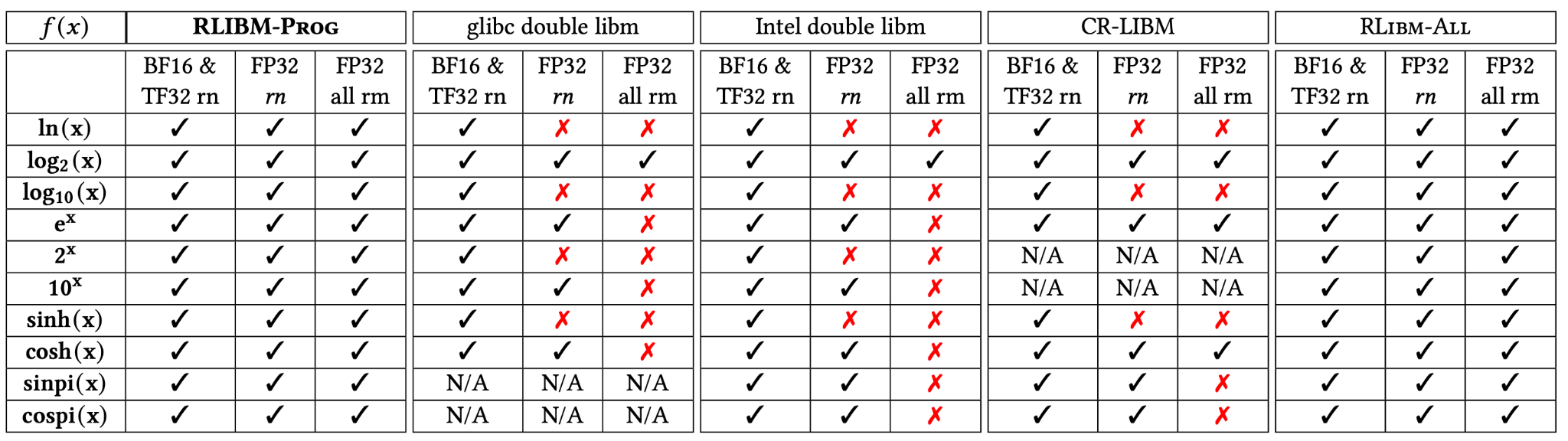 Performance of Generated Code
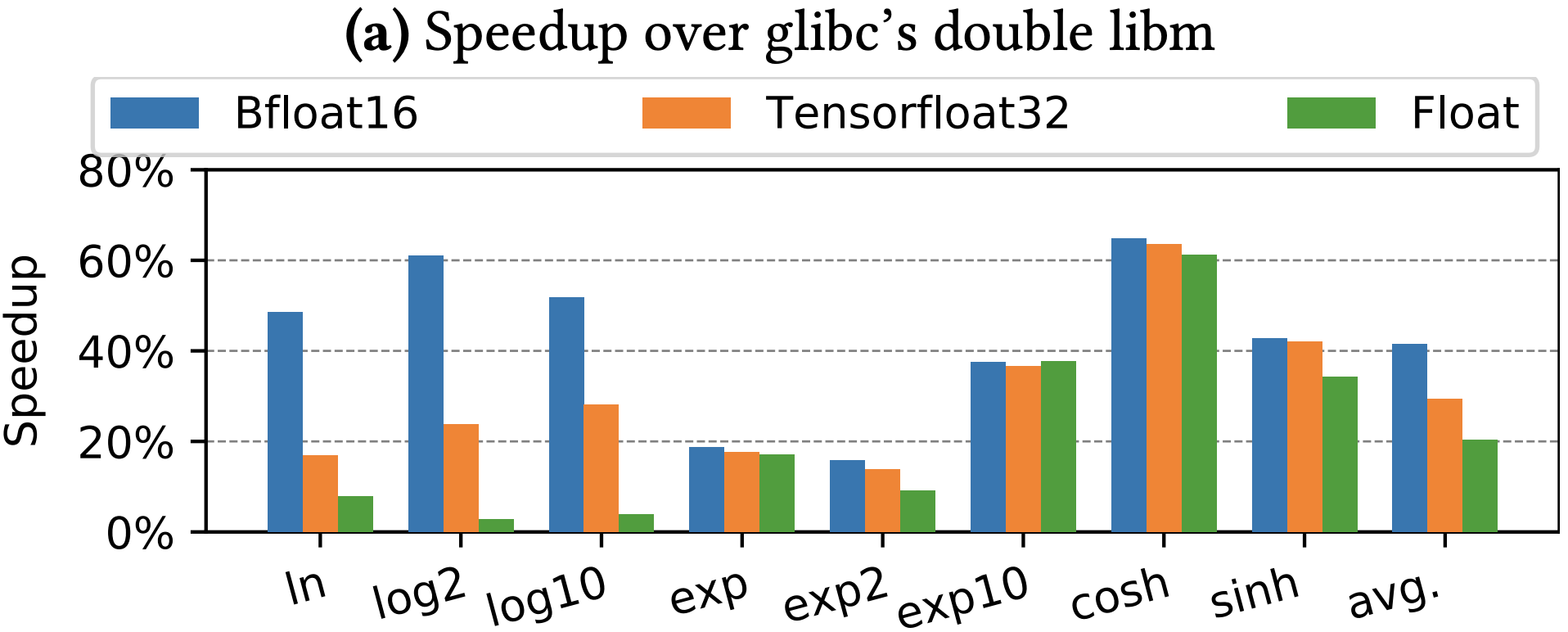 Performance of Generated Code
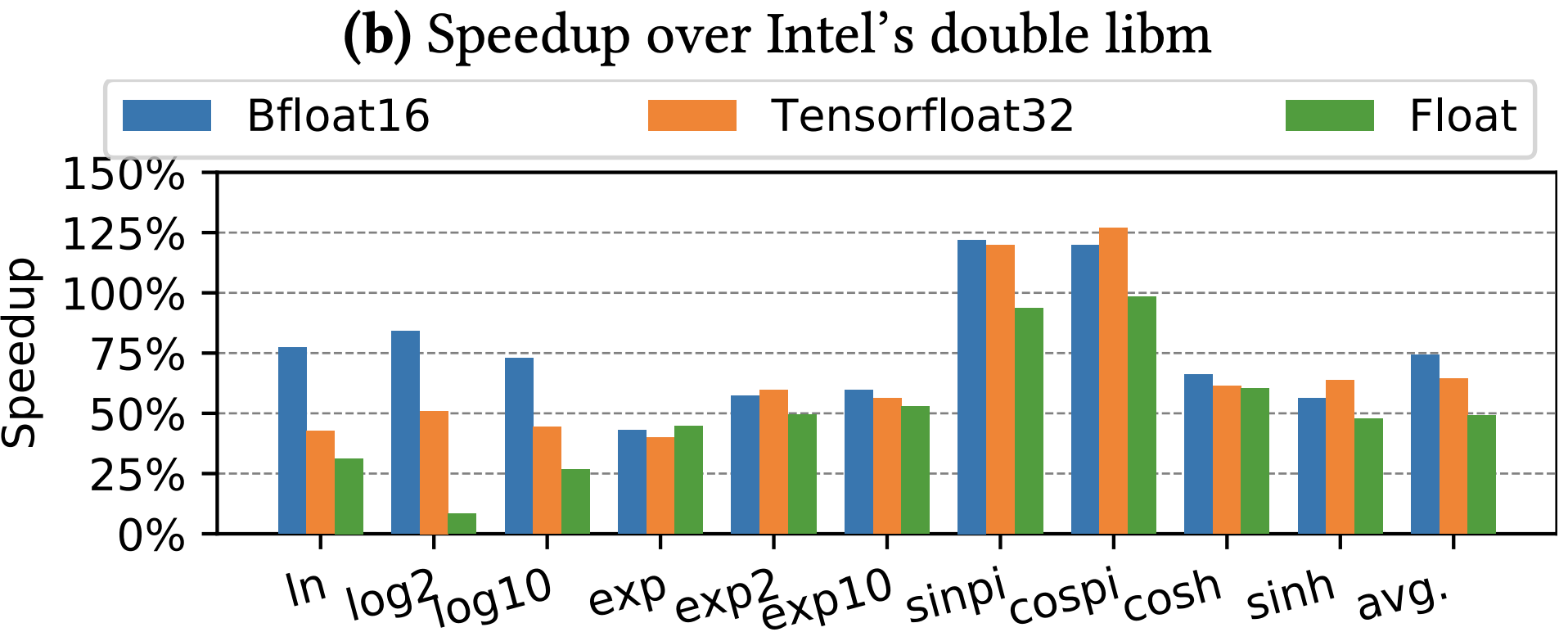 Performance of Generated Code
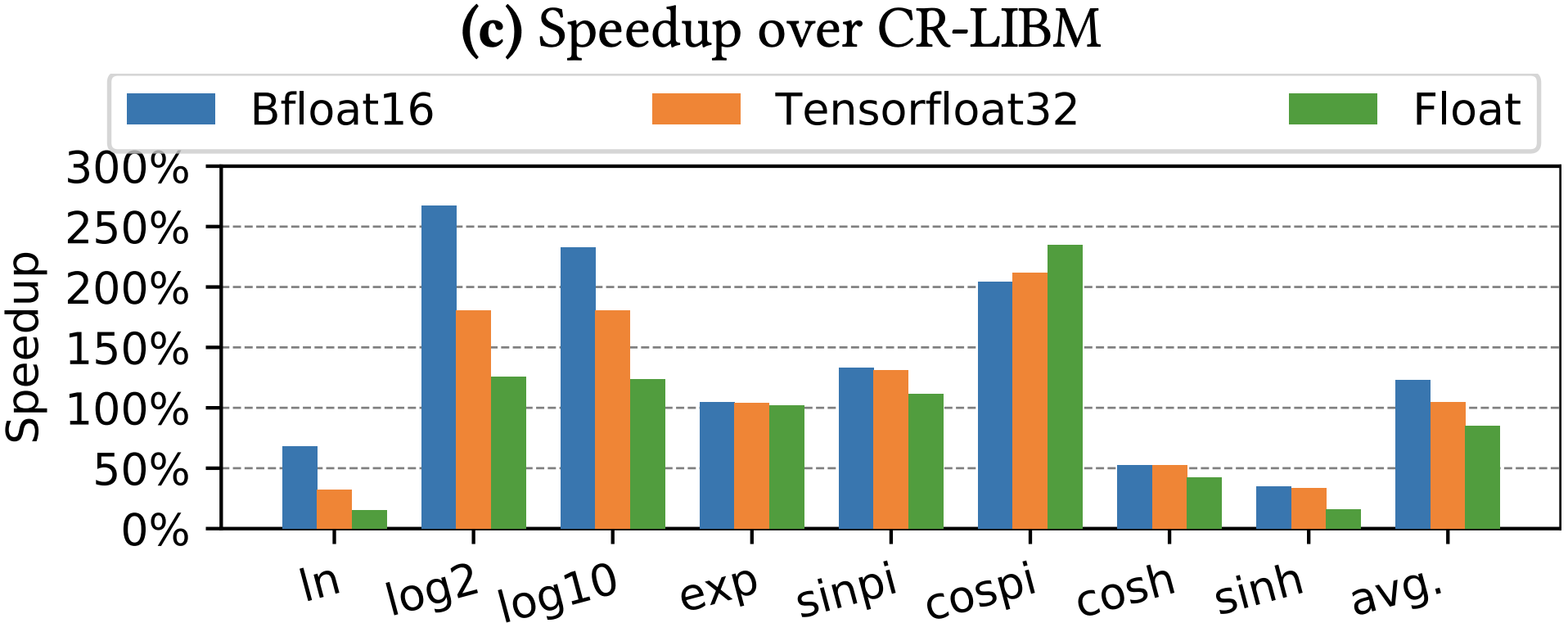 Performance of Generated Code
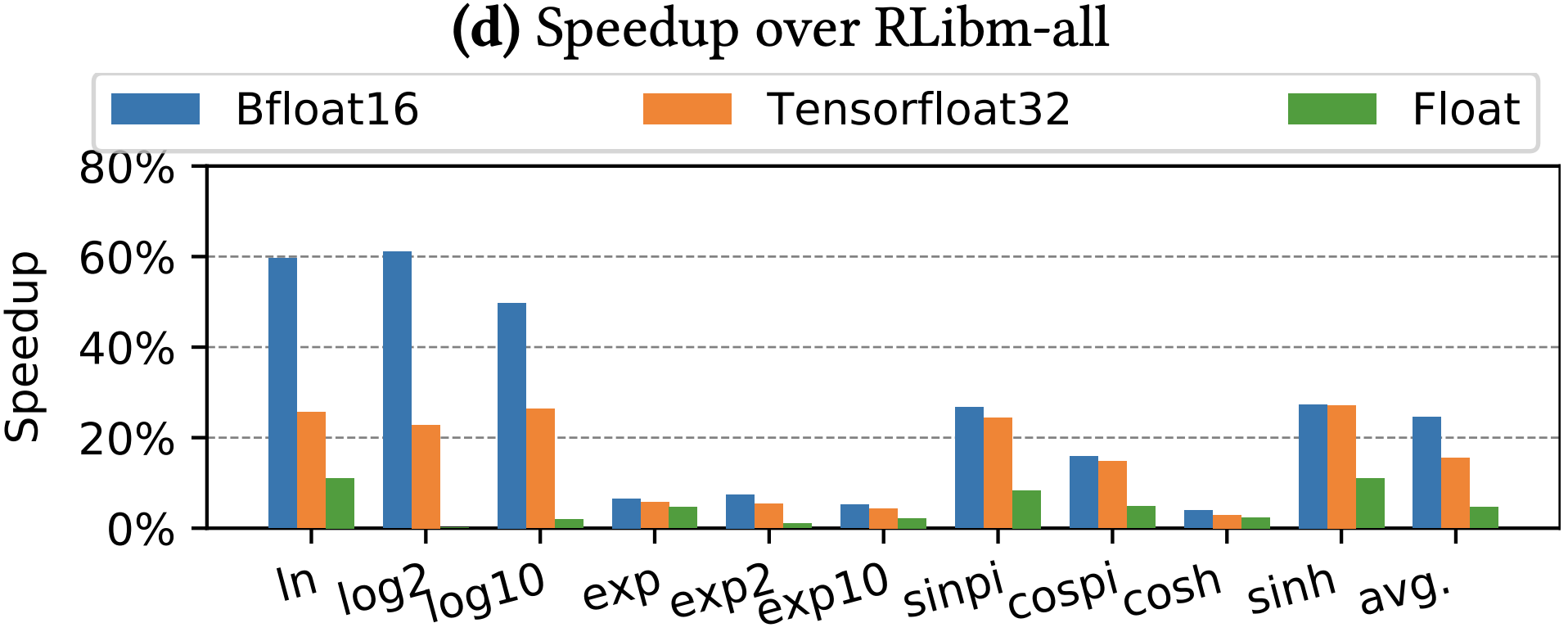 Other Results
4-158x memory reduction over RLIBM-ALL
Progressive performance
Bfloat16 and tensorflow32 are 25% and 16% faster than evaluating the entire polynomial
Three polynomial approximations (ln x, log2 x, log10 x) now incorporated into LLVM’s math library
Discussion
Can we go beyond polynomials?
Single term polynomials are sufficient?  Really?
Which terms to use for lower precision, in the progressive polynomial?